Hercules The Roman Hero
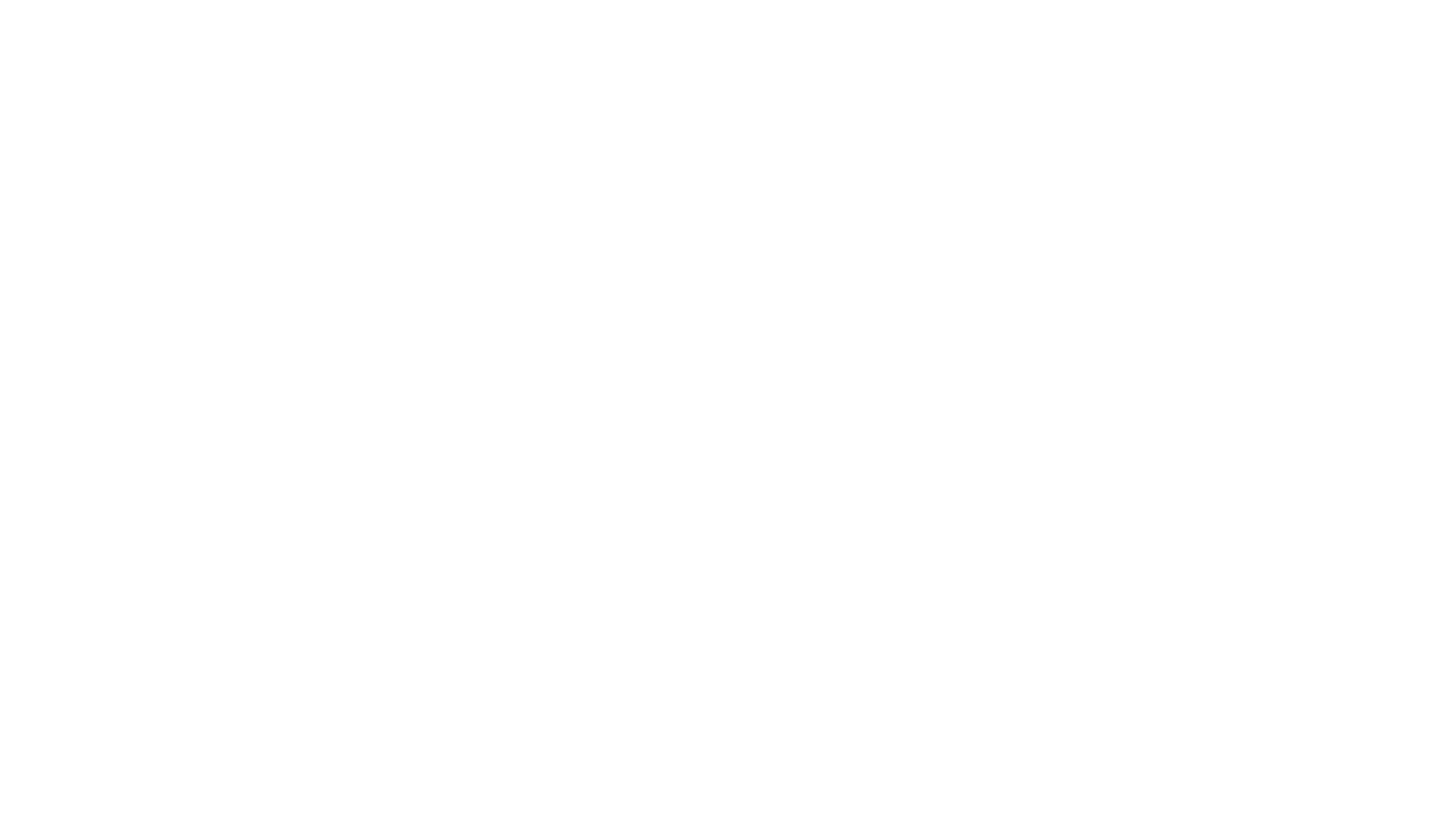 The story is told in  The Aeneid. Book 8
The story of the Aeneid so far.
Aeneas a Trojan Hero
The fall of Troy
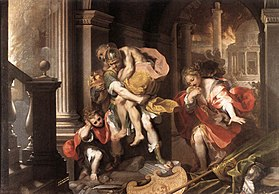 Aeneas has survived Troy. and escaped taking his father and the sacred flame of Rome.
He arrives in Italy
Meets king Evander who tells him the story of Hercules and Cacus.
Hercules on his 10th labour had to go looking for the cattle of Geryon.
Hercules stops in Italy on his route.
And fights Cacus